Нові правила роботи з УФ-опромінювачамив лікарнях
Данило Бріндак
відділ АМР та ІК
d.brindak@phc.org.ua
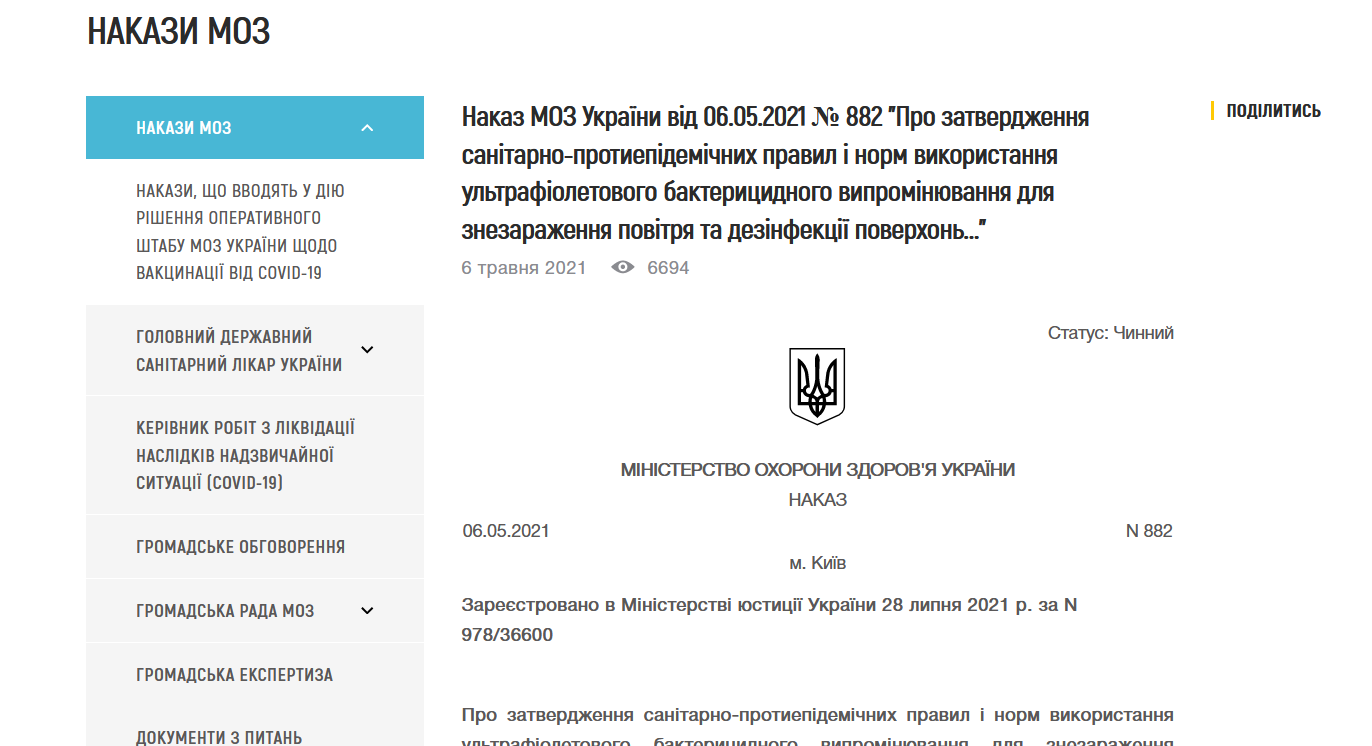 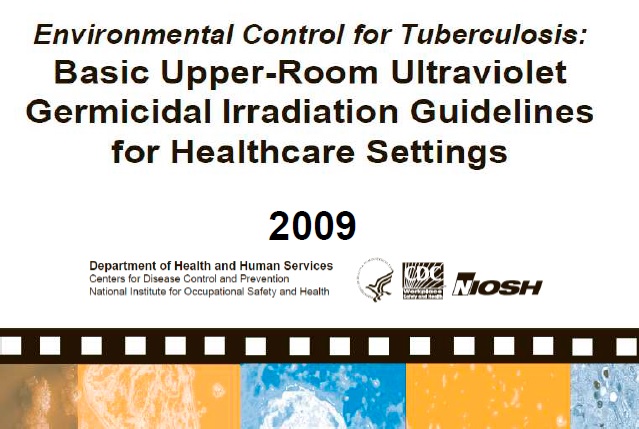 http://www.stoptb.org/wg/ett/assets/documents/etti%20guv%20maintenance%20manual%20russian.pdf
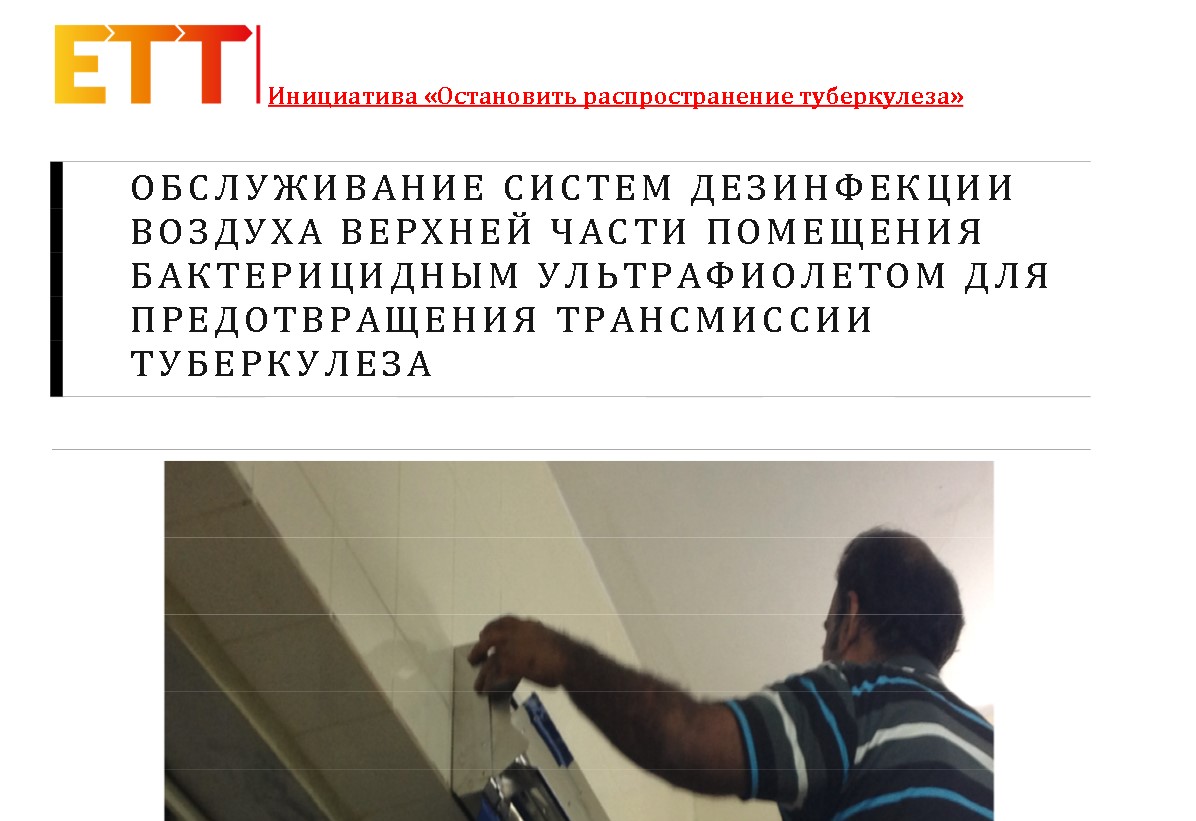 Ультрафіолет у природі
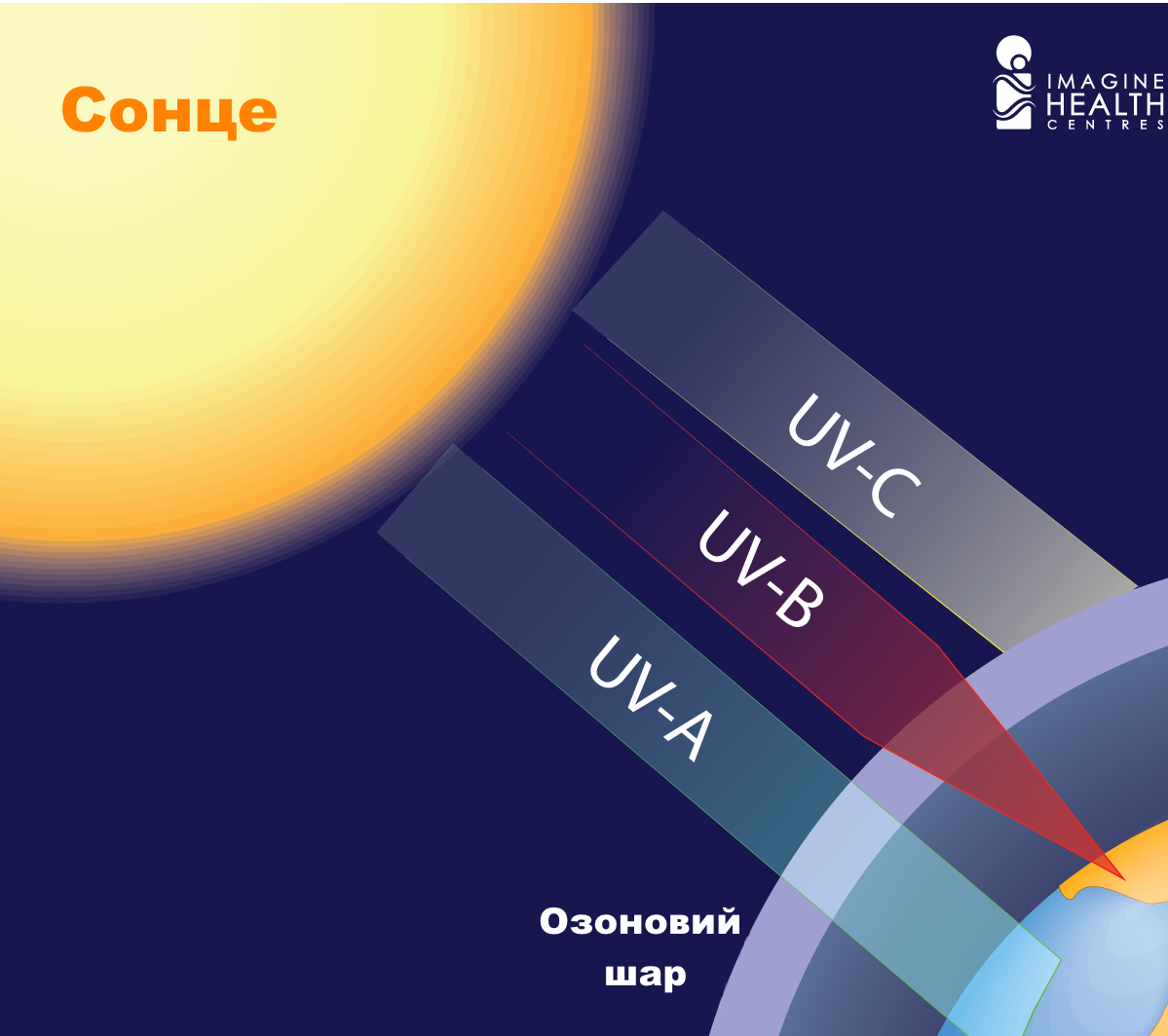 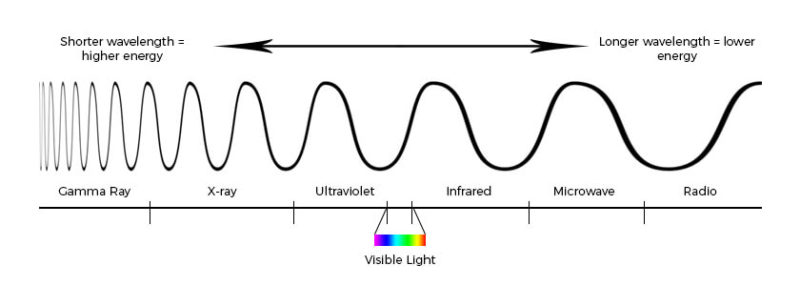 [Speaker Notes: ЗАЗНАЧТЕ, що в нормальних умовах УФ-С навколо нас немає, тому мікроорганізми в процесі еволюції не набули стійкості до нього.]
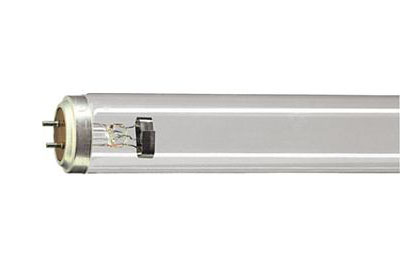 Типи УФ ламп
ртутно-кварцові лампи високого тиску
ртутні лампи низького тиску
ксенонові імпульсні лампи
УФ світлодіоди
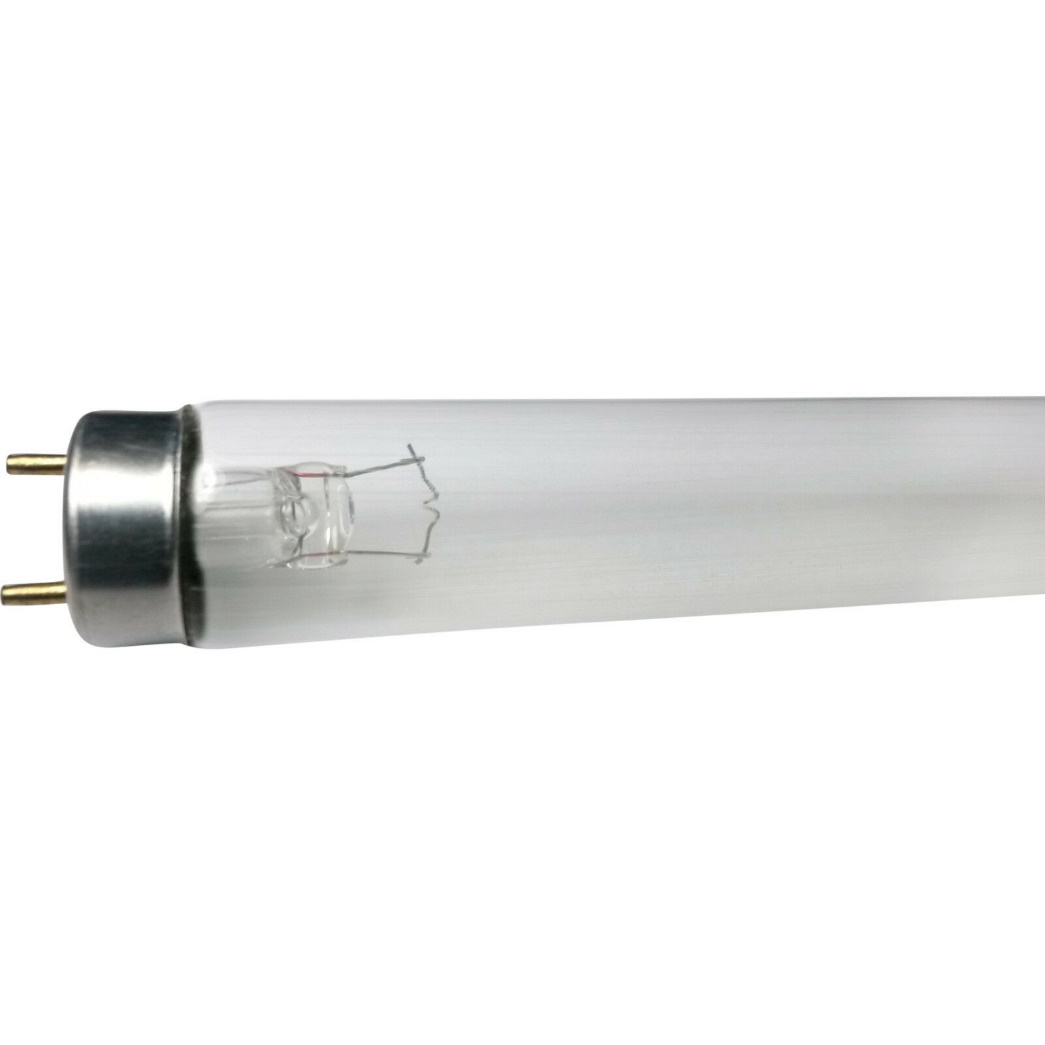 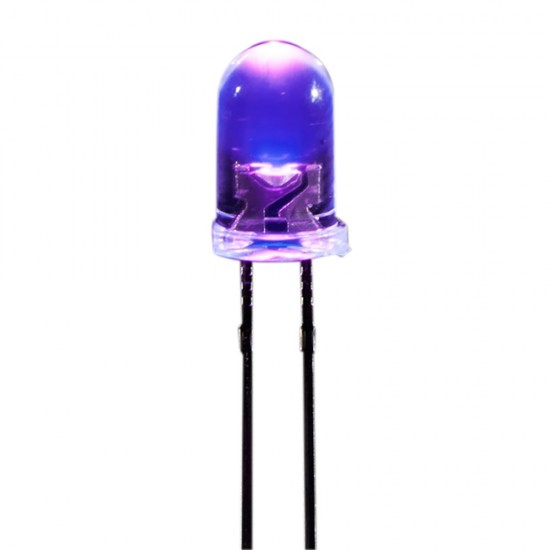 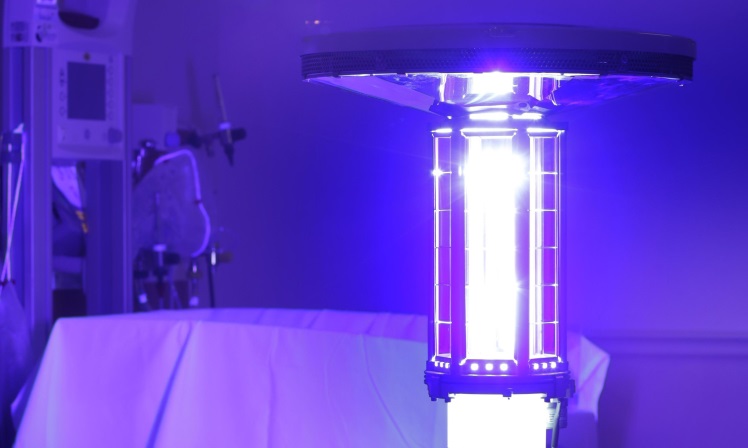 [Speaker Notes: ПРЕДСТАВТЕ типи УФ ламп, зазначені на слайді. Перші два найбільш розповсюджені. Ксенонові імпульсні лампи – найбільш потужні, але й найбільш дорогі. Найбільш перспективна технологія на даний момент – УФ-світлодіоди.]
Параметри бактерицидних ламп
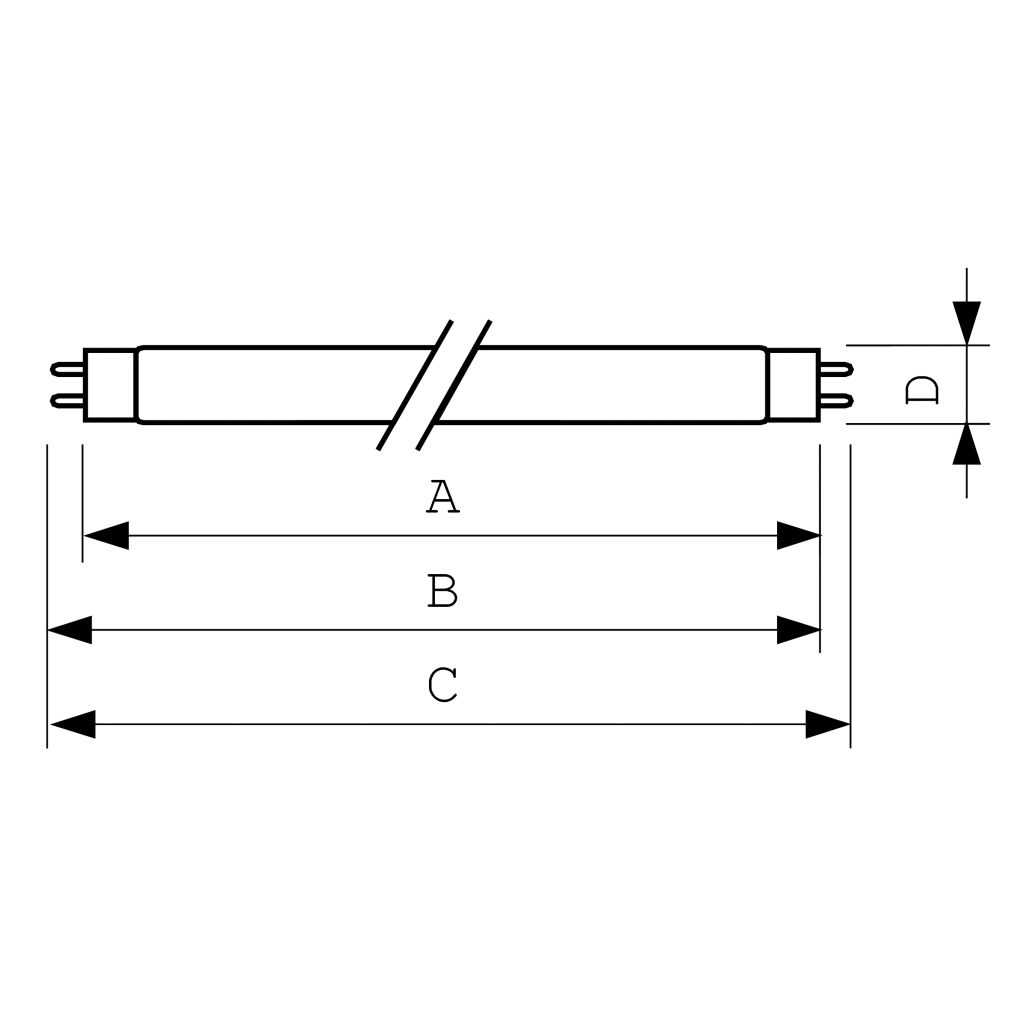 Т8 
G13
30 чи 15 Вт
термін експлуатації
скло = утворення О3
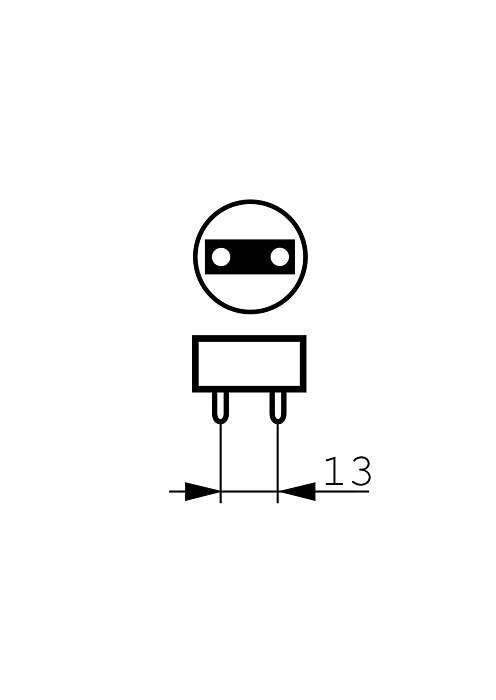 [Speaker Notes: ПРЕДСТАВТЕ інформацію, зазначену на слайді. Т8 – форма скляної колби, G13 – тип цоколю. Необхідно обов’язково вказувати потужність лампи. Термін експлуатації – від 5 тис до 9 тис годин (за допомогою використання сучасних баластів його можна значно збільшити). Увіолеве скло.]
Типи УФ опромінювачів
Відкриті 
	опромінення прямим потоком

Закриті 
	рециркулятори
	
Екрановані 
	УФ-випромінювання освітлює верхню частину приміщення

Комбіновані 
	мають екрановану і відкриту лампи
[Speaker Notes: НАГАДАЙТЕ учасникам види опромінювачів.]
Відкритий опромінювач
Місце розташування 
Достатня загальна потужність УФ-випромінювання. Вона впливає на час знезараження.
Включення поза межами приміщення
Зручність в експлуатації
Якість
При роботі люди без засобів захисту повинні покинути приміщення
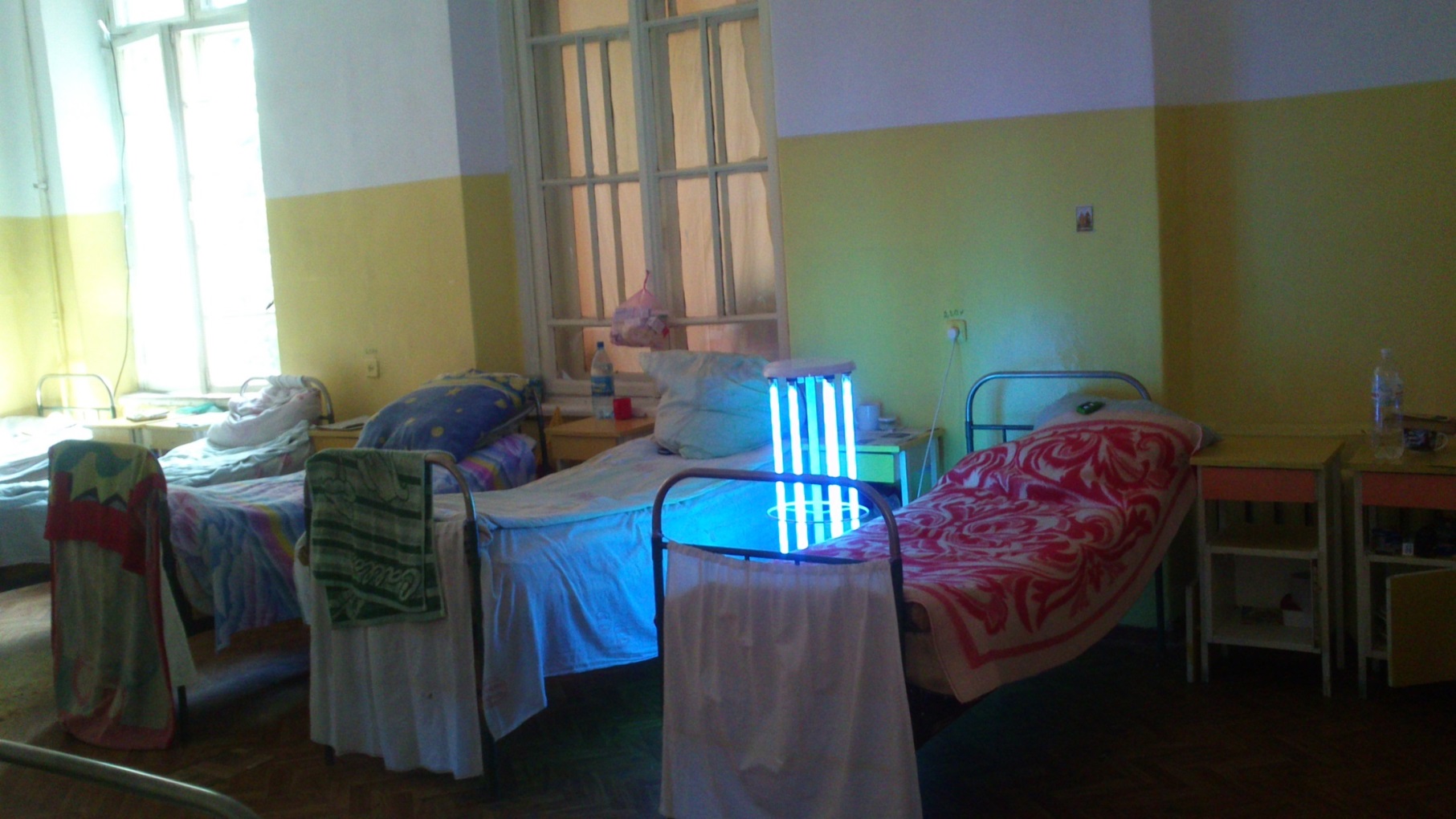 [Speaker Notes: ПРЕДСТАВТЕ інформацію щодо відкритих опромінювачів. Вони використовуються для дезінфекції повітря й поверхонь. УФ працює там, куди дістають прямі промені.

РОЗКРИЙТЕ інформацію щодо того, що потрібно враховувати при експлуатації відкритого опромінювача.]
Дезінфекція поверхонь за допомогою відкритих УФ опромінювачів
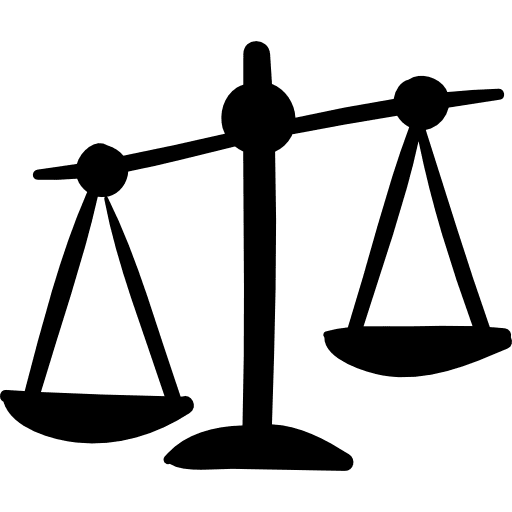 не альтернатива, а доповнення до очищення й хімдезінфекції поверхонь

широка доказова база

позиція ВООЗ та CDC
кут падіння УФ на 
поверхню

шорсткість поверхонь

мікротріщини

тіні і півтіні
-
+
пересувний
стаціонарний
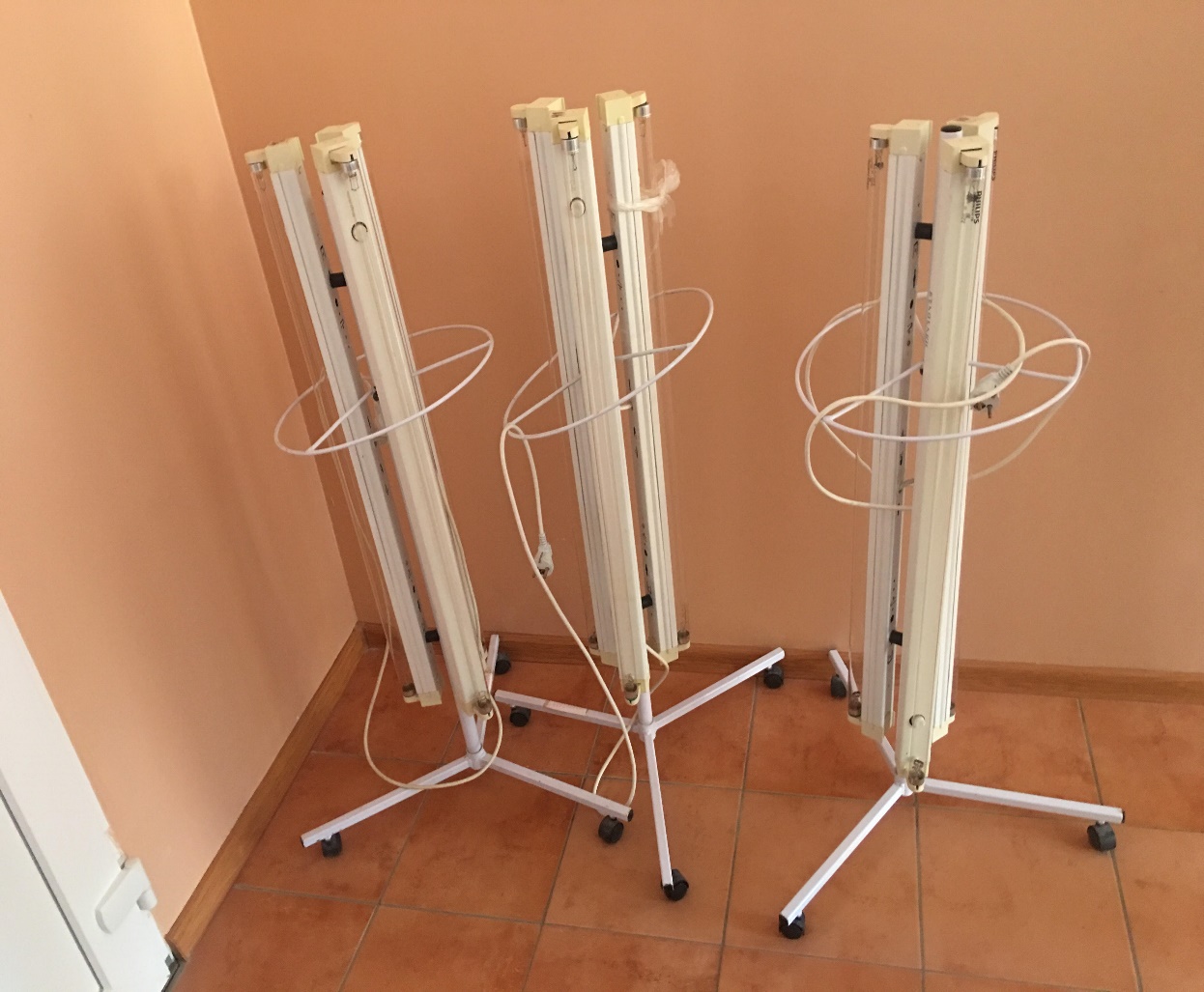 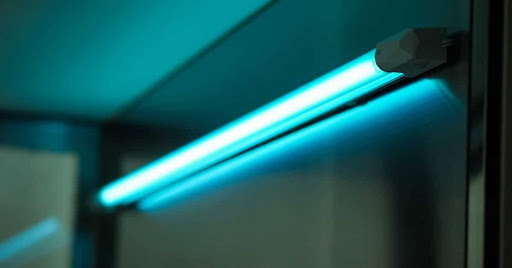 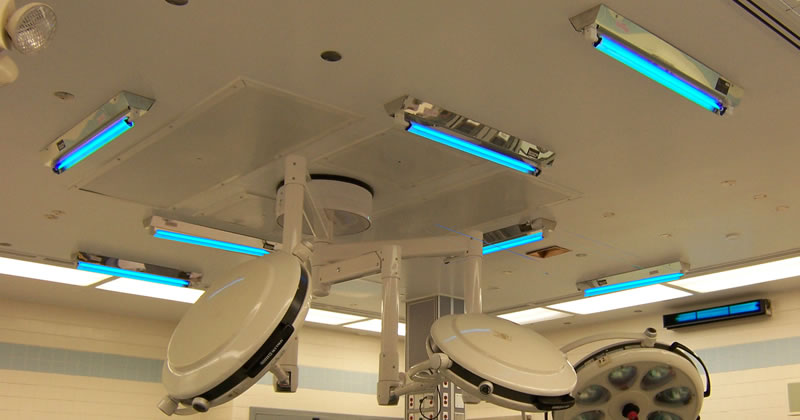 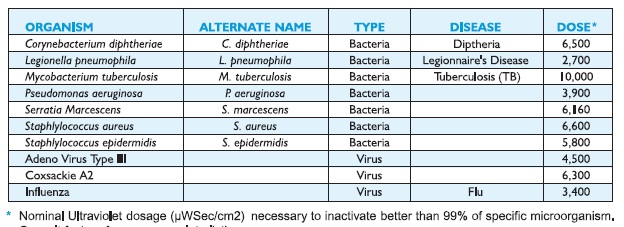 Екранований опромінювач
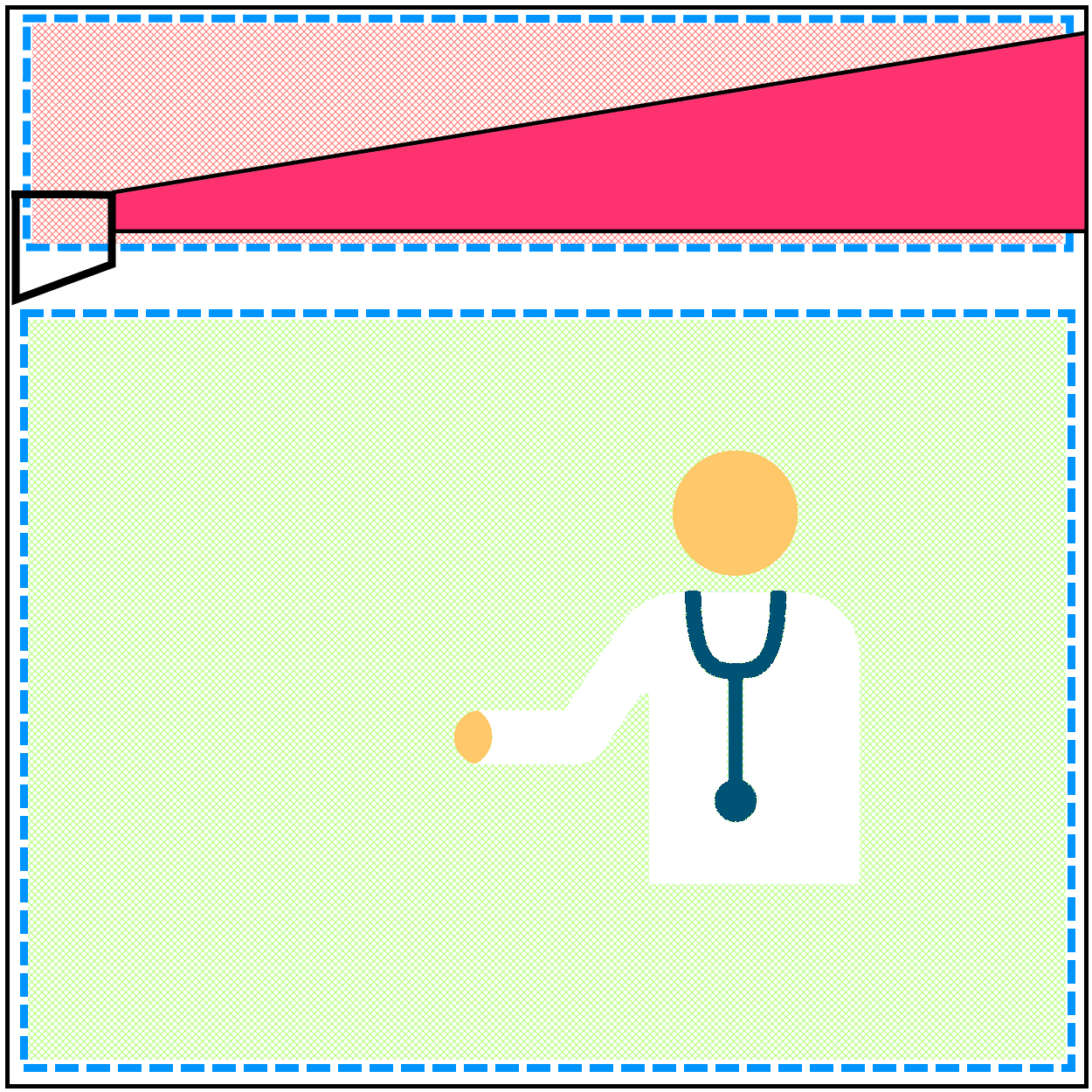 Місце розташування
Висота розміщення над підлогою 
Контроль УФ на 254 нм в нижній частині приміщення після монтажу опромінювача
При роботі люди можуть знаходитися у приміщенні
Перемішування повітря
Зручність в експлуатації
Якість
[Speaker Notes: ЗАЗНАЧТЕ, що екранований опромінювач призначений для дезінфекції повітря в присутності людей.
РОЗКРИЙТЕ інформацію щодо того, що потрібно враховувати при експлуатації екранованого опромінювача.]
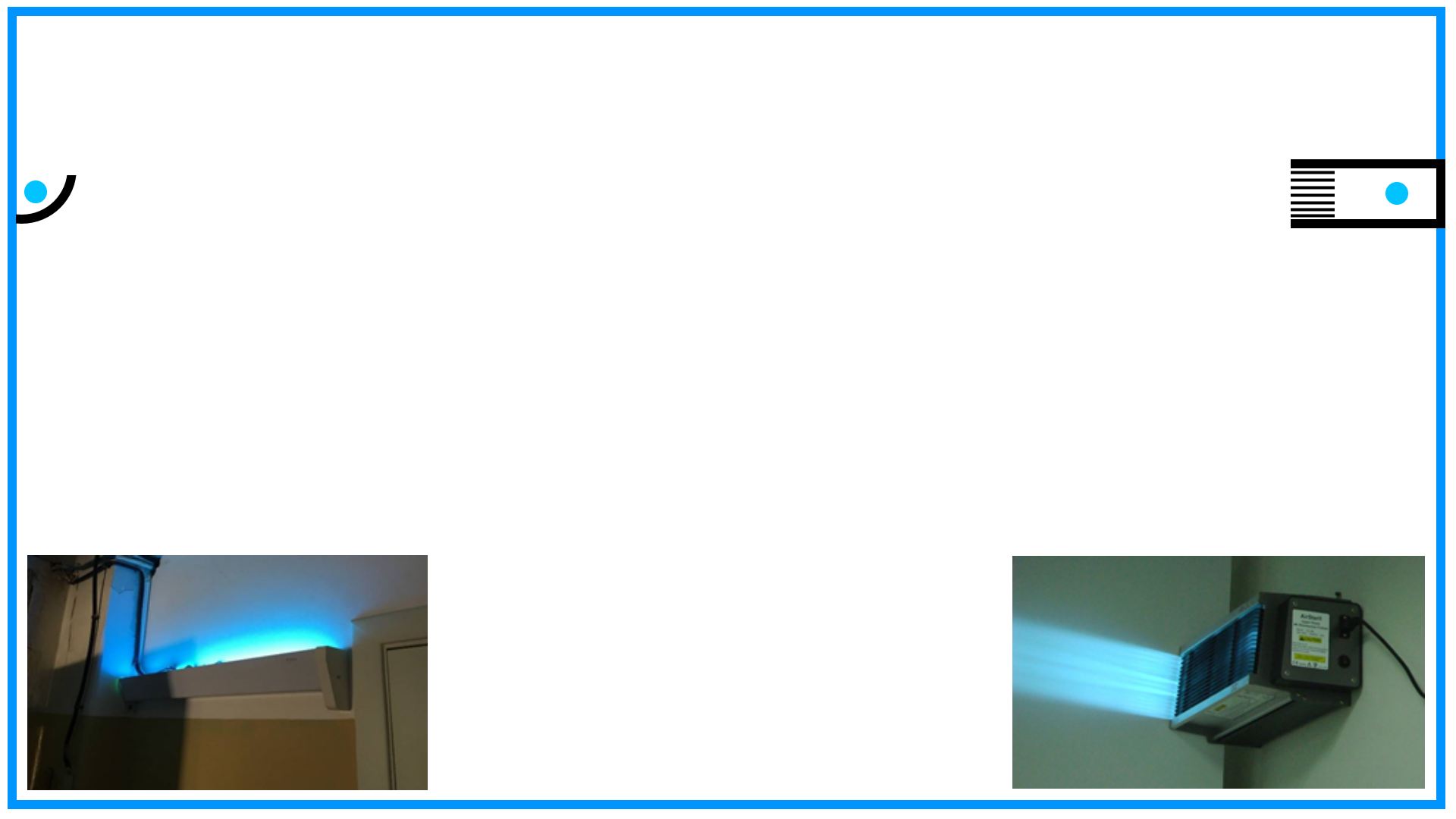 [Speaker Notes: ПРОКОМЕНТУЙТЕ схему, зображену на слайді: вірогідність відбиття УФ від стелі при використанні різних типів екранованих опромінювачів.]
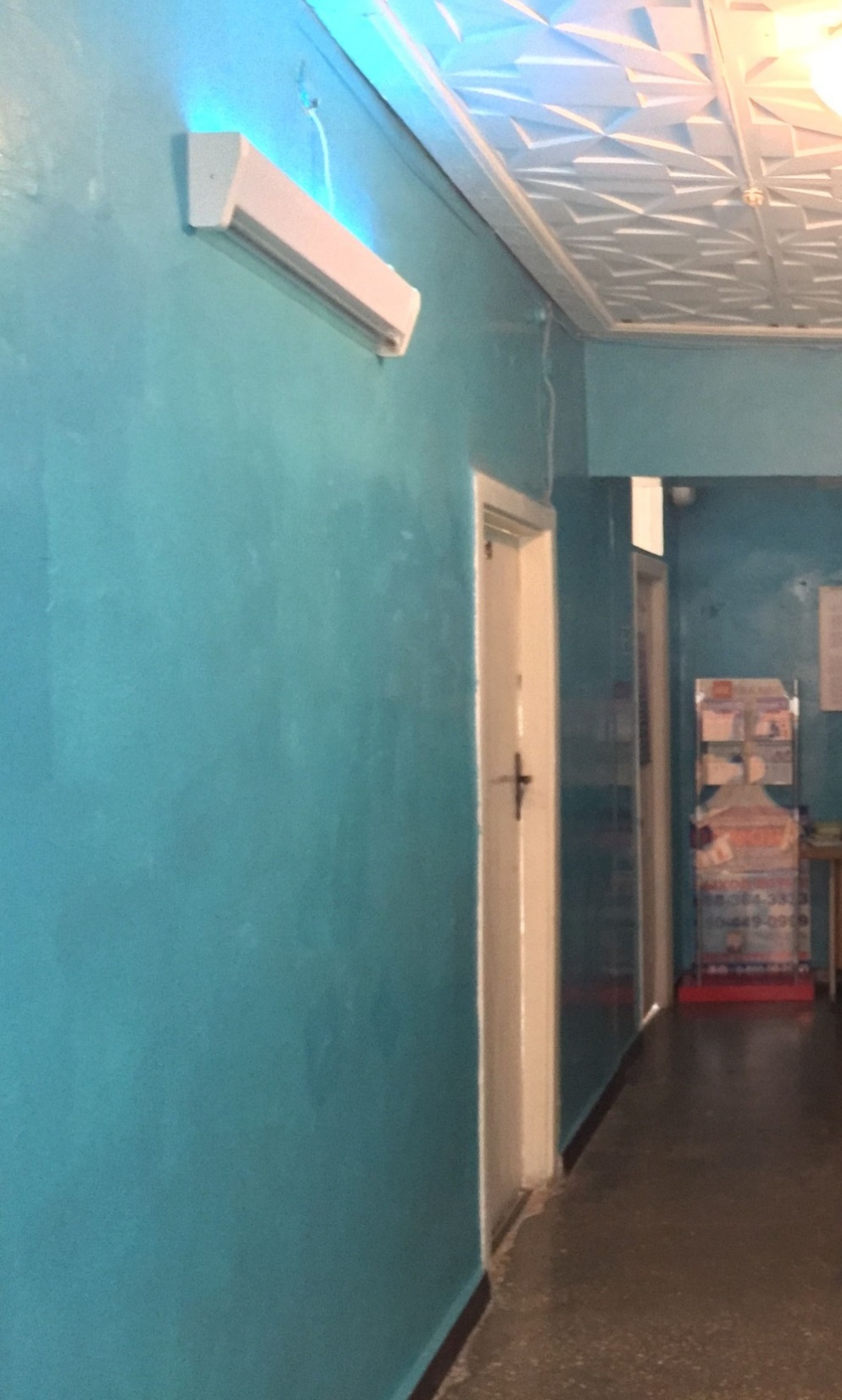 0,25-0,3 м
Розміщення екранованих опромінювачів
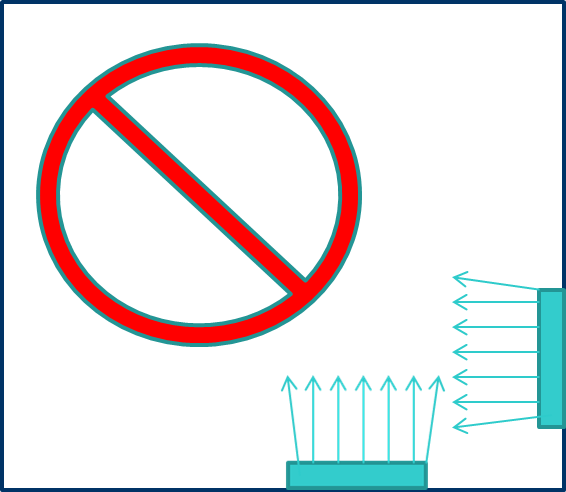 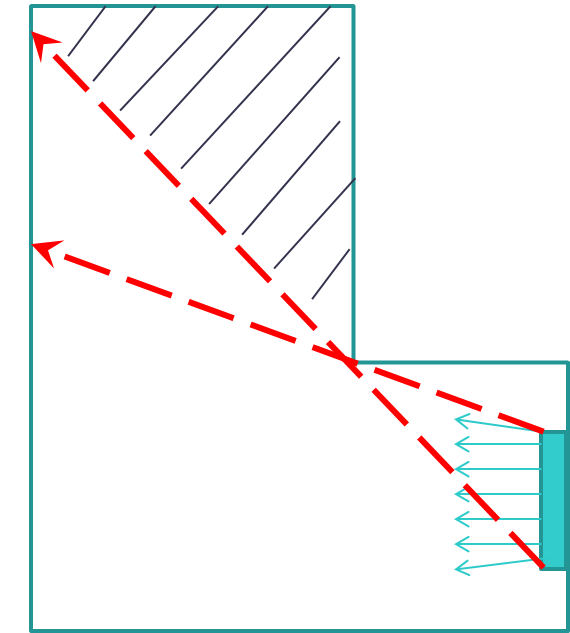 ≥ 2,1 м
70-80%
Зниження аерогенної передачі ТБ при використанні УФ-випромінювачів
[Speaker Notes: ЗВЕРНІТЬ УВАГУ учасників, що два незалежних дослідження  в Перу та Південній Африці довели ефективність екранованих опромінювачів для профілактики передачі ТБ. 

A.R. Escombe, D.A.J. Moore and all Upper-room ultraviolet light and negative air ionization to prevent tuberculosis transmission PLoS Med., 6 (2009) e1000043. doi:10.1371/journal.pmed.1000043
M. Mphahlele, A.S. Dharmadhikari  and all Institutional Tuberculosis Transmission: Controlled Trial of Upper Room Ultraviolet Air Disinfection (and Online Supplement)
Am. J. Respir. Crit. Care Med., 192 (2015), pp. 477-484]
Закриті УФ опромінювачі (рециркулятори)
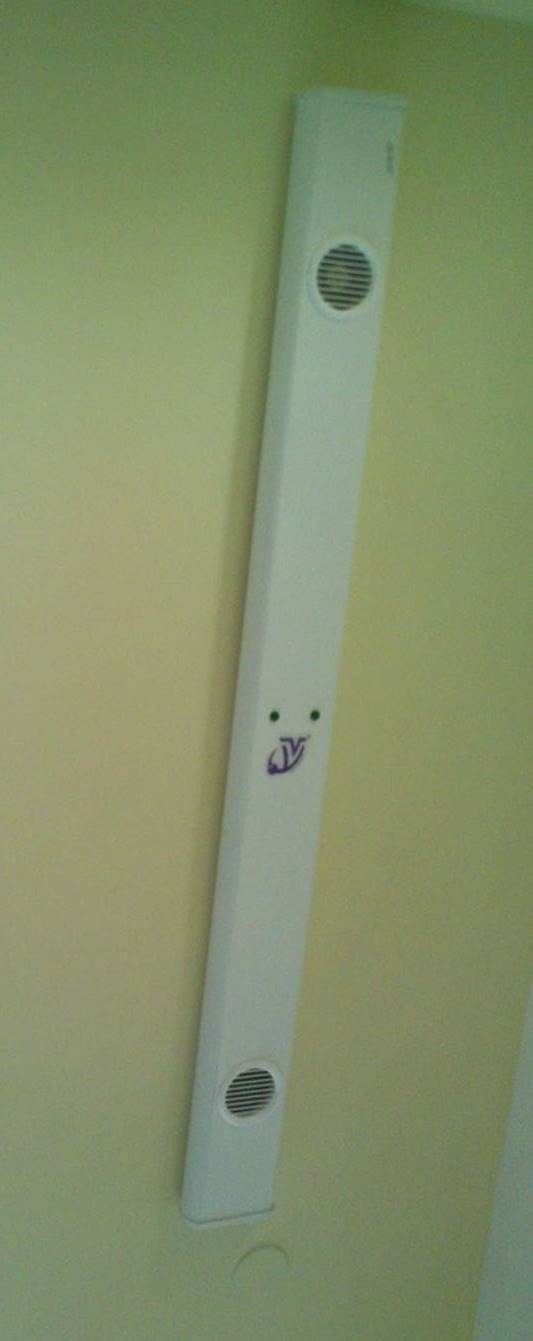 Закриті УФ опромінювачі (рециркулятори)
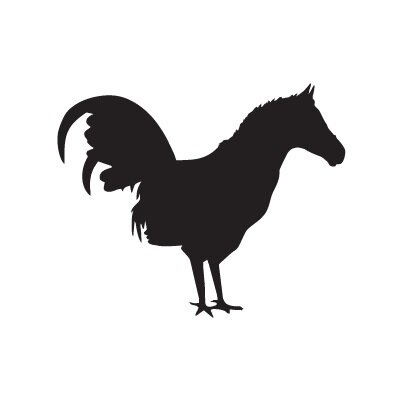 Слабкі сторони досліджень «ефективності» рециркуляторів

об’єм приміщення та умови проведення
розпилювач аерозолю
тестові мікроорганізми
час зниження вмісту мікроорганізмів
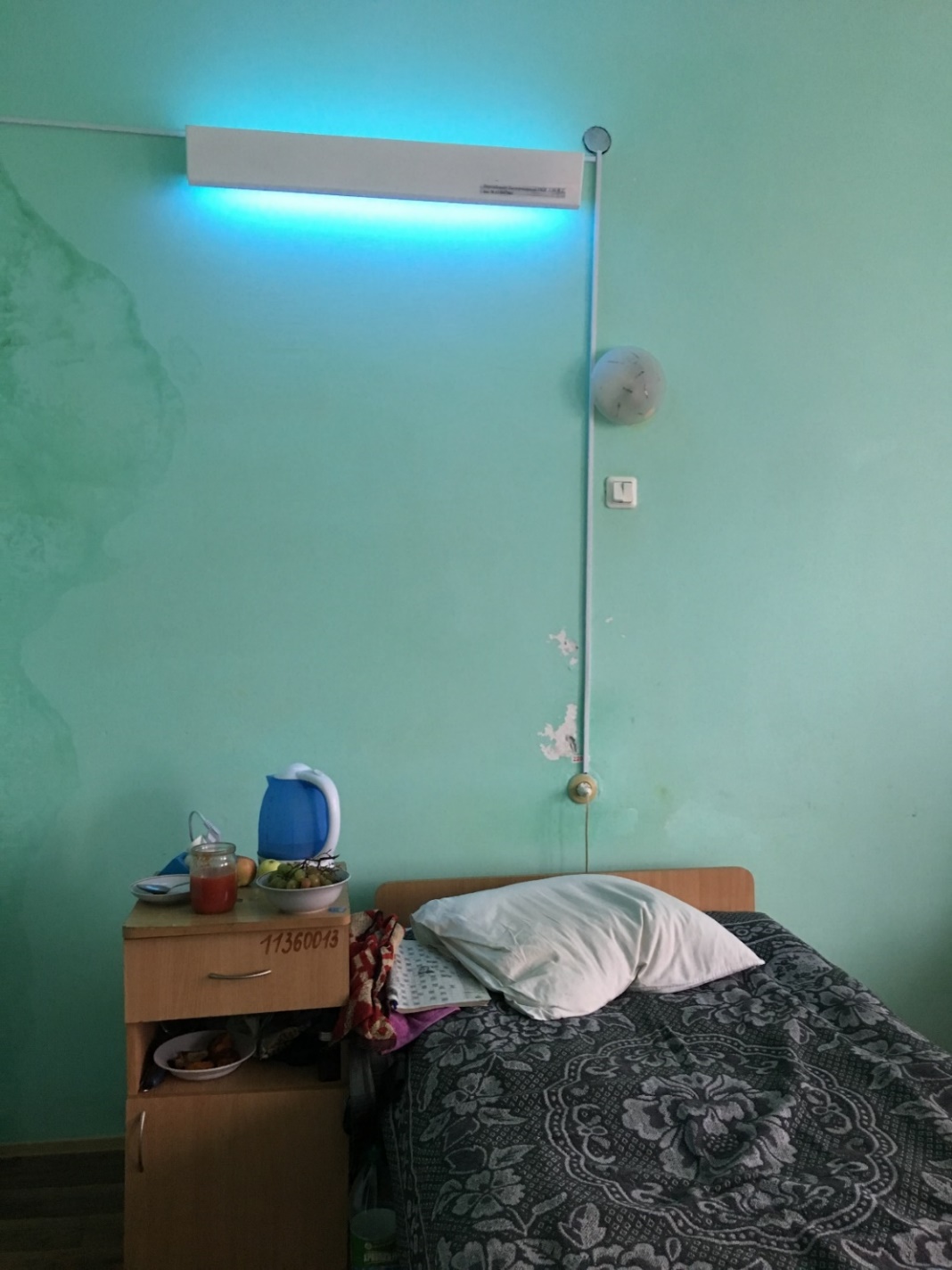 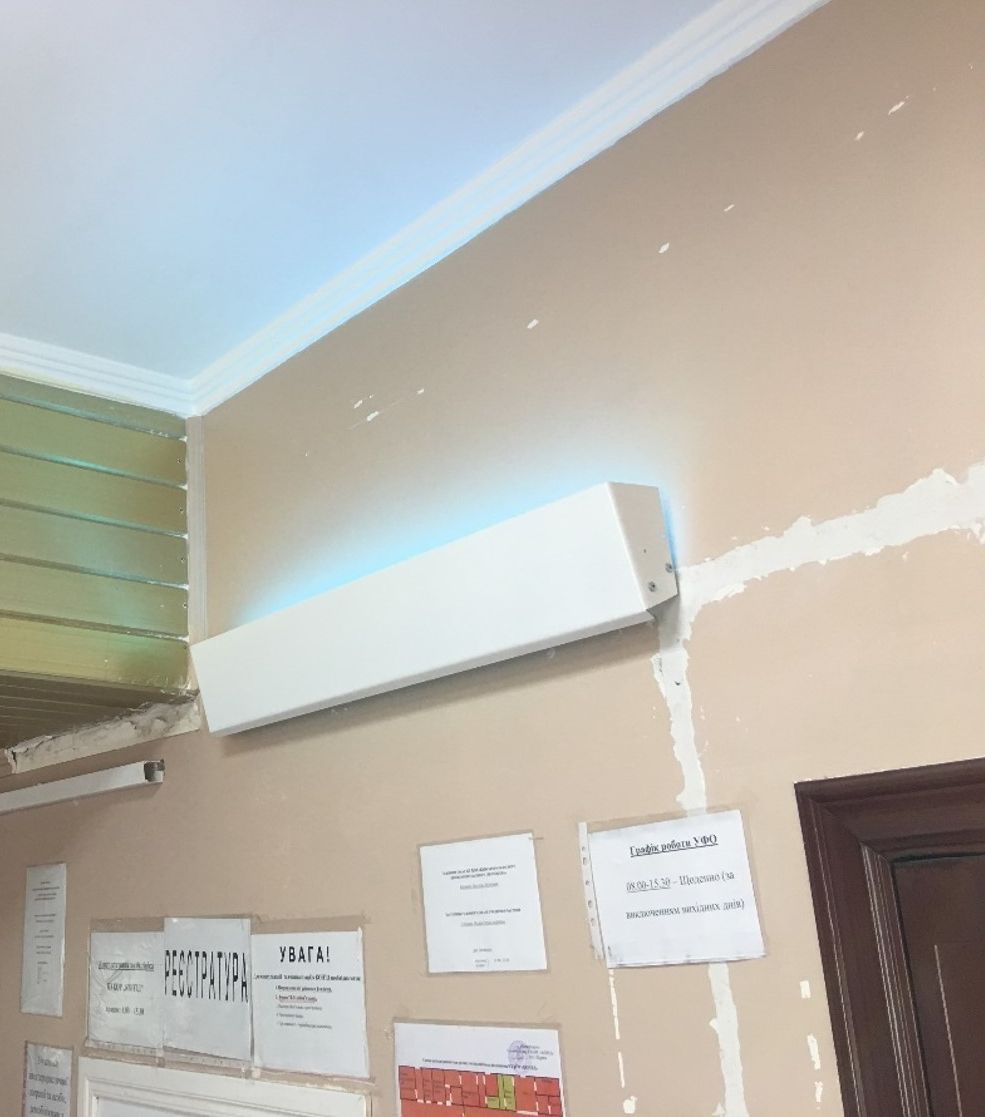 [Speaker Notes: ЗАЗНАЧТЕ, що на фотографії зображено шкідливе та небезпечне розташування неправильно екранованого опромінювача.]
Дія УФ-С на організм людини
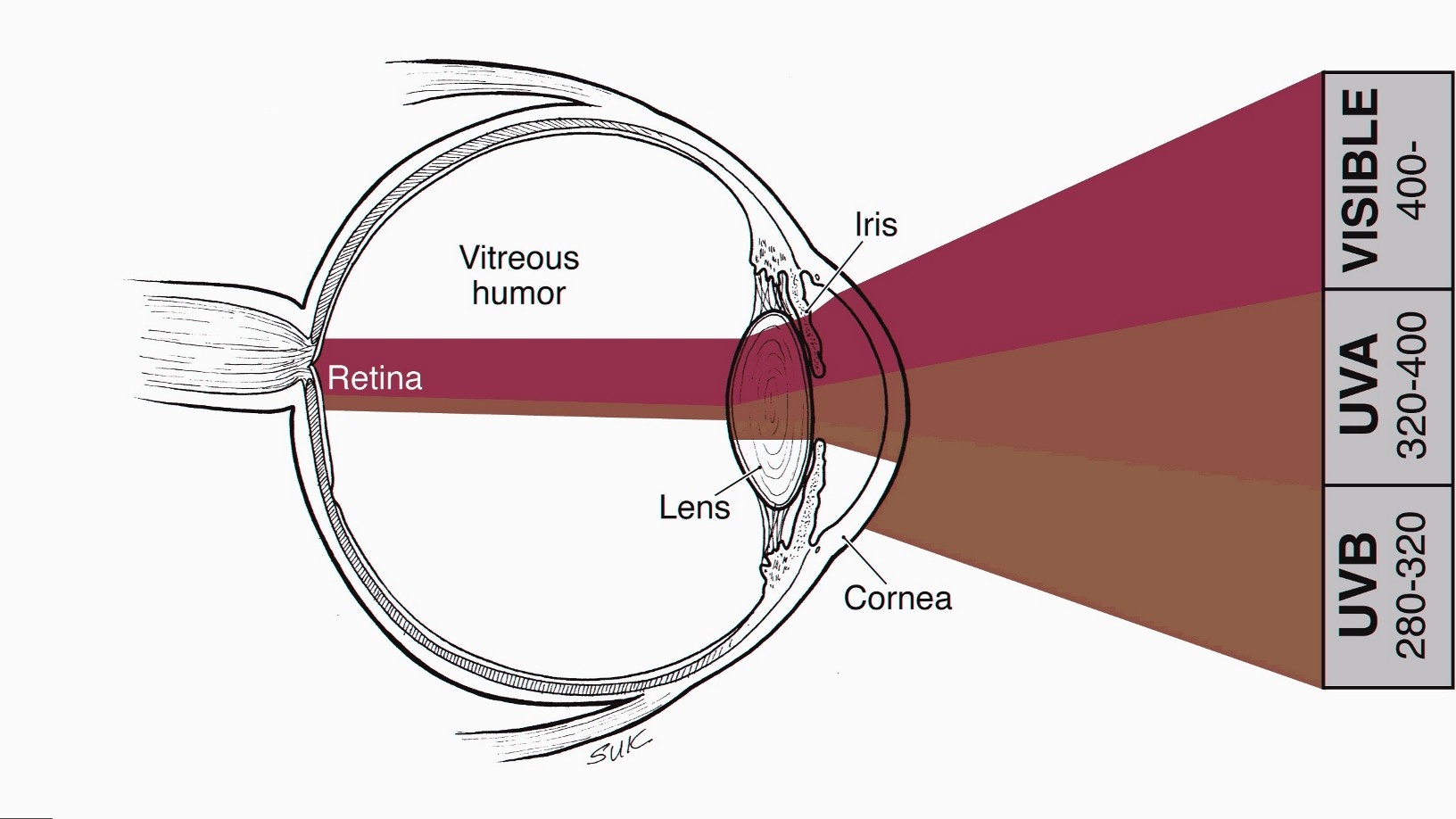 [Speaker Notes: ПРОКОМЕНТУЙТЕ схему, зображену на слайді. Основну шкоду прямі промені УФ-С без захисту роблять для очей та шкіри. УФ-С не проникає через роговицю, але може викликати фотокератит.]
Дія УФ-С на організм людини
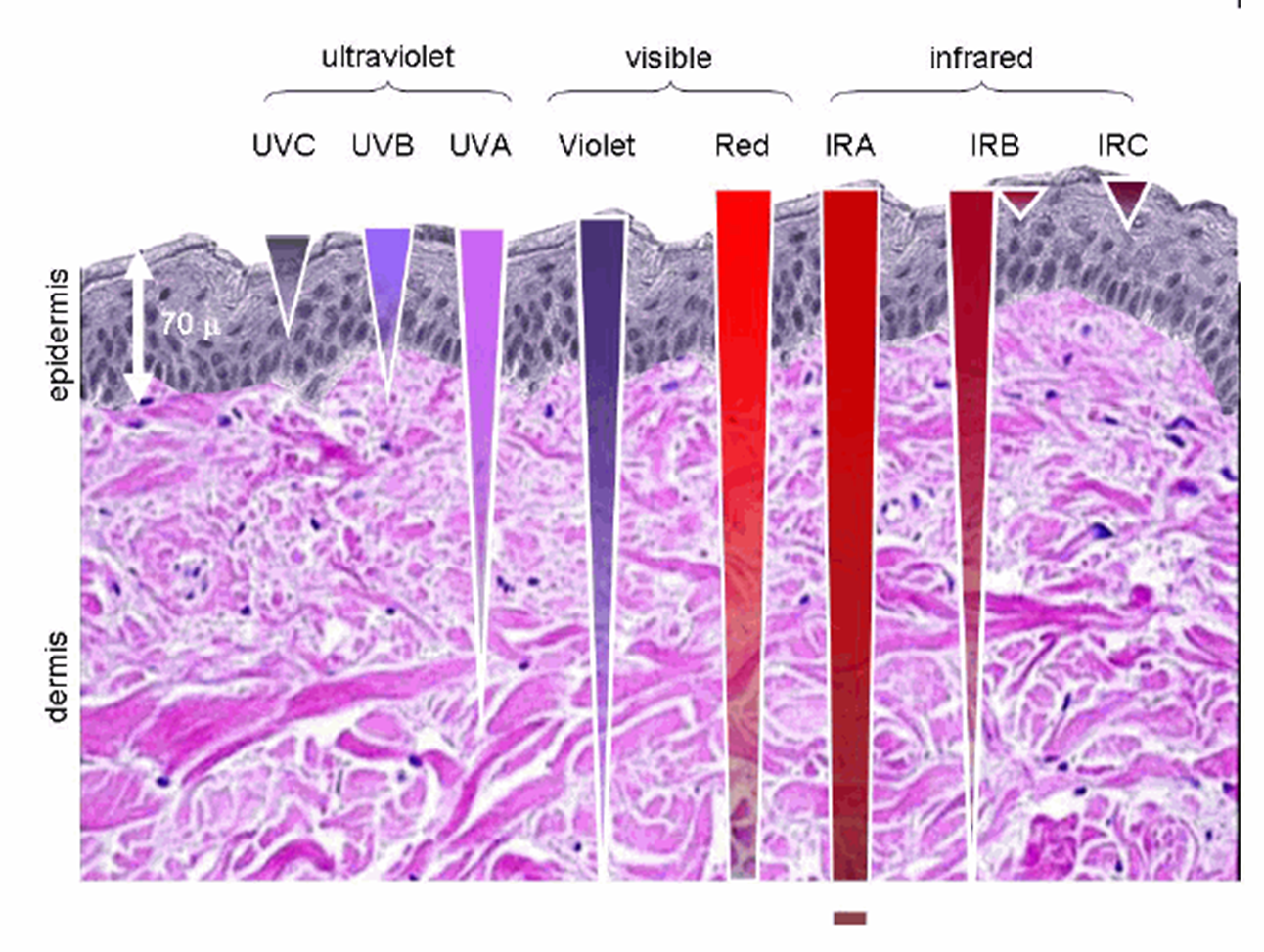 На глибині близько 40 мкм відбувається ослаблення до 1% для довжин хвиль 250-280 нм
[Speaker Notes: ПРОКОМЕНТУЙТЕ схему, зображену на слайді. Проникність шкіри для хвилі 254 нм. Фонові значення УФ-С (254 нм).]
Використання ультрафіолетового бактерицидного випромінювання в екранованих УФ-опромінювачах (для опромінення верхньої частини приміщень) не збільшує ризик для розвитку таких віддалених у часі ефектів, як рак шкіри.
Висновки International commission on illumination.
[Speaker Notes: ОЗВУЧТЕ тезу, зазначену на слайді. ЗВЕРНІТЬ УВАГУ учасників, що використання бактерицидних екранованих опромінювачів безпечне за умови правильного монтажа.

CIE 187:2010
ISBN: 978 3 901906 81 7
Division 6

http://www.cie.co.at/publications/uv-c-photocarcinogenesis-risks-germicidal-lamps]
Забороняється знаходитися під впливом прямих променів ультрафіолетового бактерицидного випромінювання без засобів захисту
[Speaker Notes: АКЦЕНТУЙТЕ УВАГУ учасників на важливості дотримання техніки безпеки. Обов’язково при встановленні екранованих опромінювачів необхідно перевіряти рівні УФ-С в нижній частині приміщення.]
Техніка безпеки
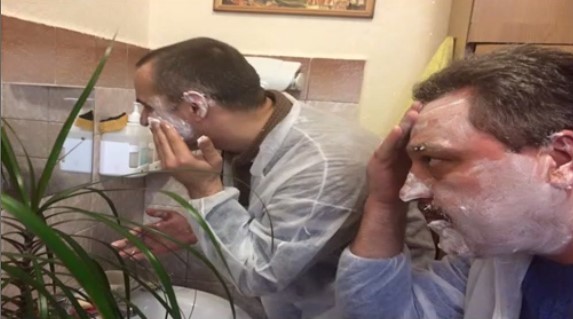 щільний одяг з довгими рукавами та високим комірцем
окуляри або захисний щиток
рукавички
крем від засмаги
1
2
3
4
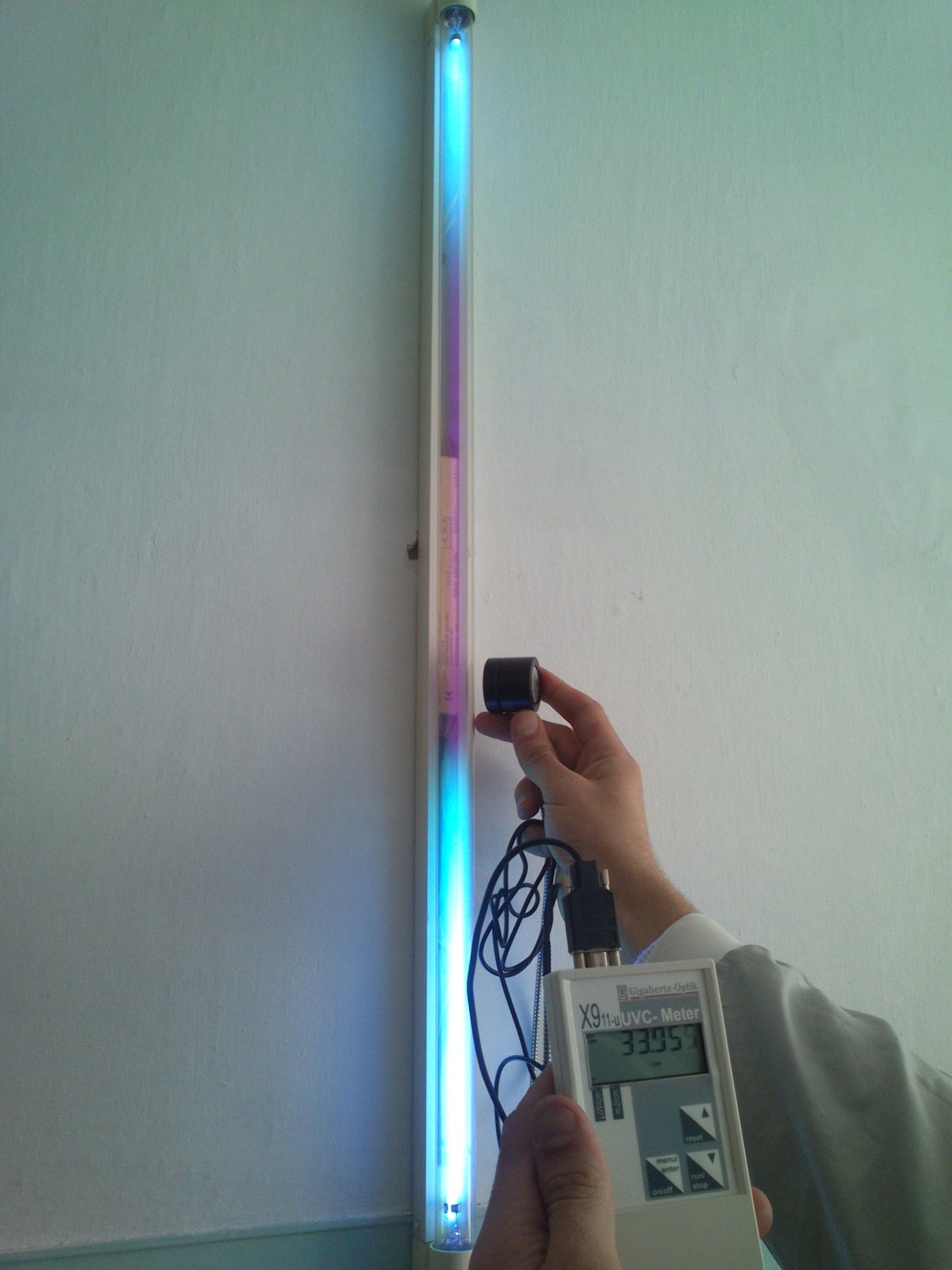 УФ-радіометри
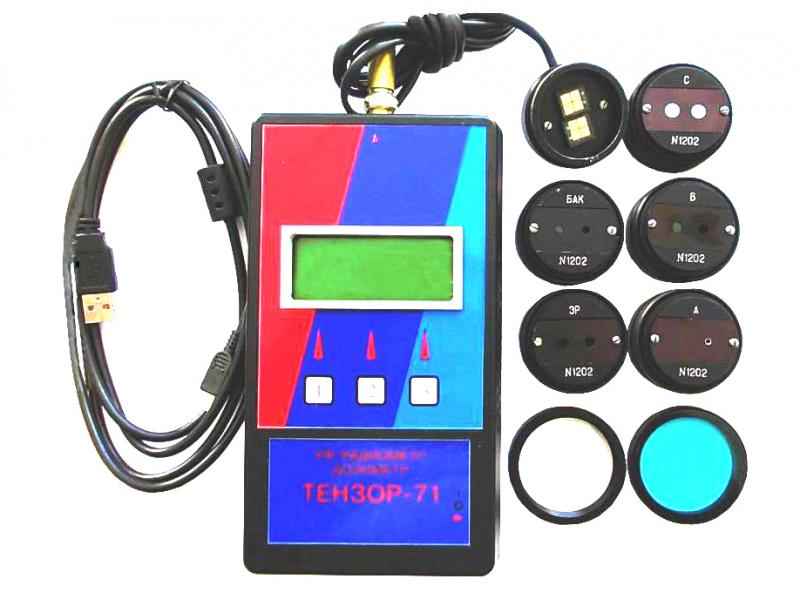 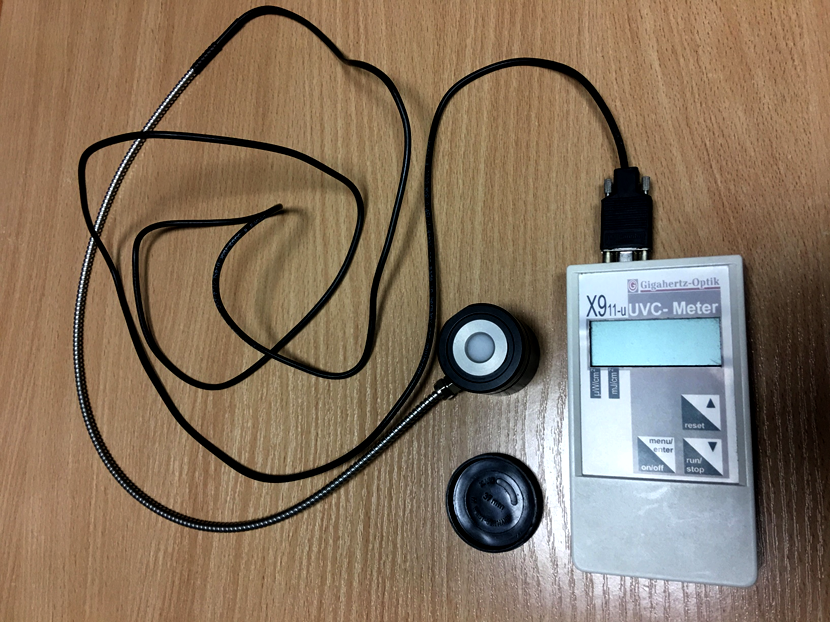 Використання УФ-радіометру дозволяє:
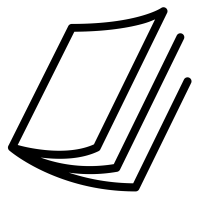 відмовитися від ведення журналів обліку часу роботи бактерицидних ламп
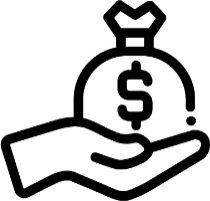 економити кошти на закупці нових бактерицидних ламп
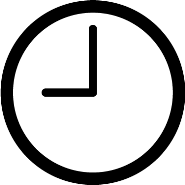 раціонально використовувати час знезараження приміщень
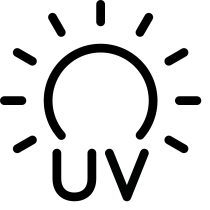 контролювати рівні УФ при роботі екранованих опромінювачів
[Speaker Notes: ОКРЕСЛІТЬ переваги використання УФ-радіометрів в медичній практиці]
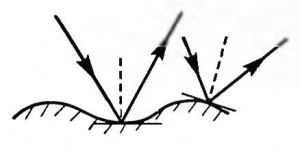 Віддзеркалення УФ
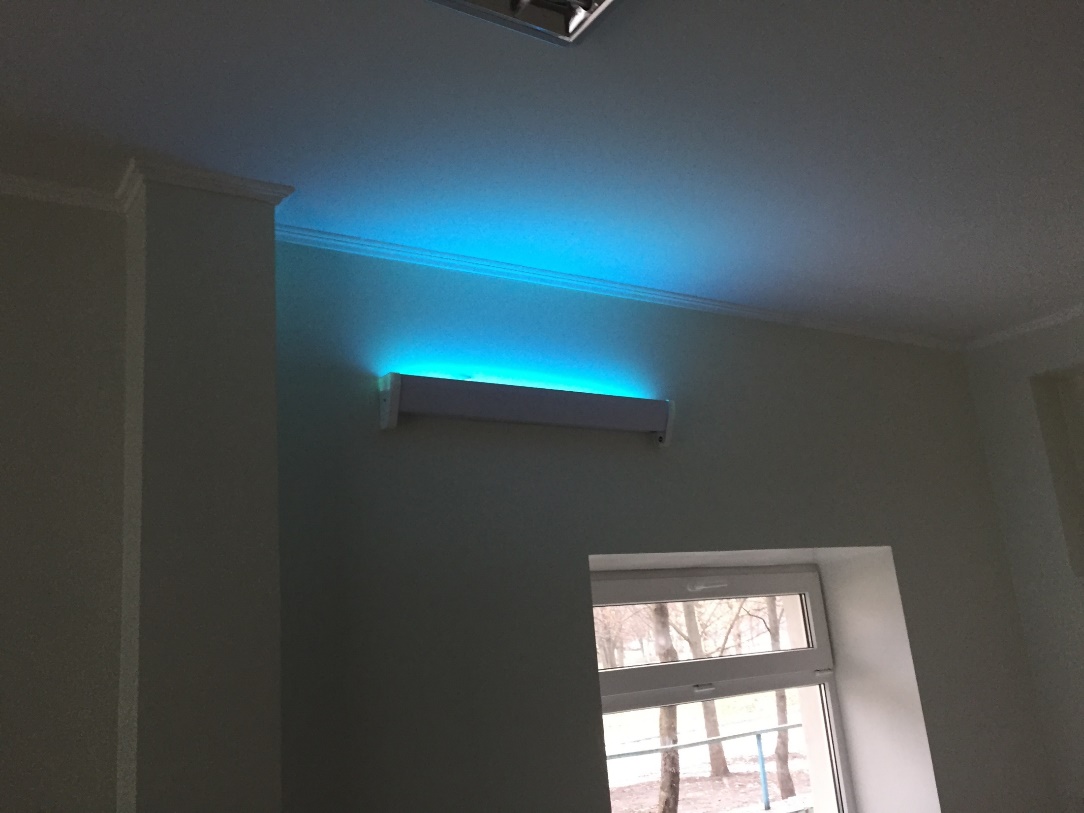 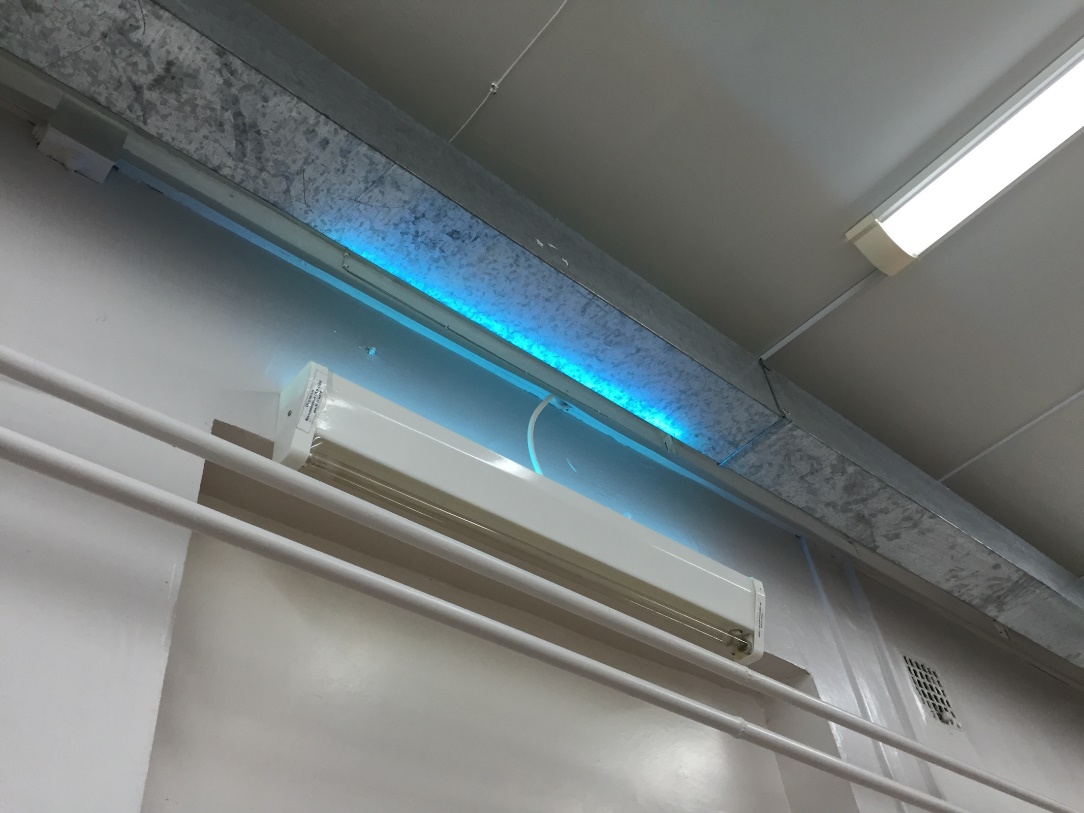 Фарби зі вмістом оксиду цинку або діоксиду титану!
Що робити, якщо є перевищення параметру безпеки?
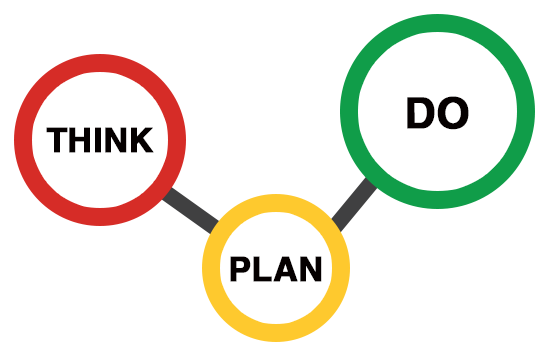 переміщення робочого місця (ліжка і т.д.)
зміна розташування УФБ-опромінювача
ремонт приміщення
зміна типу УФБ-опромінювача
Відкриті опромінювачі:
1-2,5 Вт
на 1 м3
потужності УФ лампи
Екрановані опромінювачі:
1
на 18-20 м2
УФ лампа 30 Вт
[Speaker Notes: РОЗКАЖІТЬ про розрахунок необхідної кількості бактерицидних ламп для відкритих та екранованих опромінювачів. 

Розрахунок необхідної кількості УФ у відкритих опромінювачах ведеться виходячи з об’єму приміщення, у екранованих опромінювачах - виходячи з площі приміщення.]
Догляд за опромінювачами
1
2
Очистка ламп 70% розчином спирту

Як часто?
Виміри рівнів УФО

2 рази на рік
[Speaker Notes: РОЗГЛЯНЬТЕ рекомендації щодо експлуатації УФ-опромінювачів.]
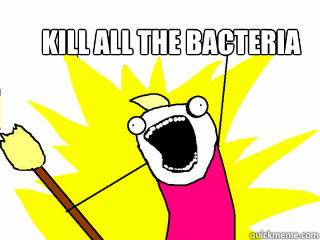 ДЯКУЮ!